Математическая грамотность
Задачи для покупателей
Автор: Канахина Мария Владимировна, 
учитель ЧОУ «Лотос»
Формирование финансовой грамотности на уроках математики
Цели урока: 
         обобщение и систематизация материала по теме;
         отработка практических умений и навыков решения задач на проценты;
         развитие познавательного интереса к математике.
Предполагаемые результаты:
предметные: умение использовать понятие процента в конкретных реальных ситуациях, умение распознавать тип и решать задачи на проценты.
личностные: умение слушать собеседника и вести диалог, умение работать в парах и группах, излагать и аргументировать свою точку зрения.
метапредметные:  умение видеть важность и необходимость применения математики в жизни.
“Рано или поздно всякая правильная математическая идея находит применение в том или ином деле.”
— А. Н. Крылов
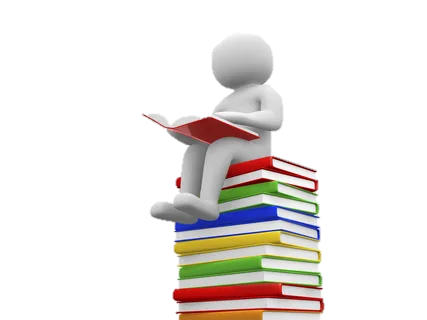 Устная работа
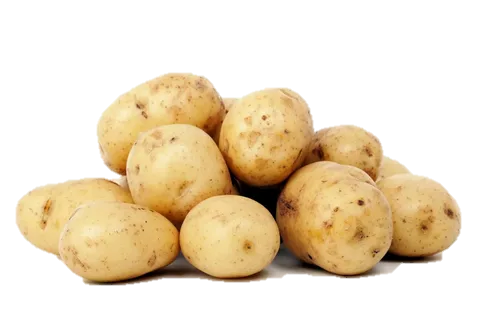 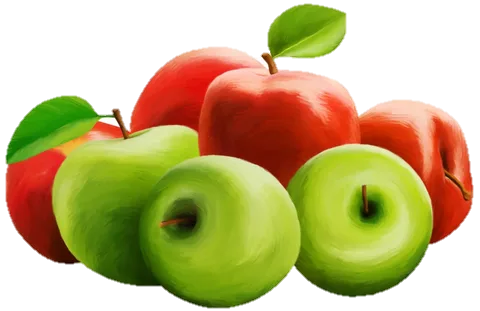 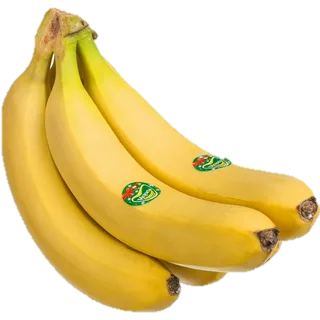 Килограмм бананов стоит 95 р. Сколько стоит 10 кг таких бананов?
За 6 кг картофеля заплатили 300 р. Сколько стоит 1 кг этого картофеля?
Сколько кг яблок можно купить на 200 р., если их цена 65 р. за 1 кг?
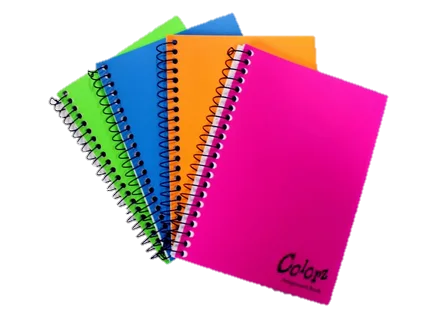 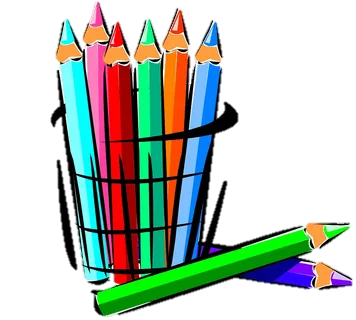 За 10 карандашей заплатили 400 р.
а) Сколько нужно заплатить за 20 таких карандашей? 
б) Сколько нужно заплатить за 5 таких карандашей?
Маша и Петя купили одинаковые тетради по цене 24 р. 	за тетрадь. Маша заплатила за свои тетради на 48 р. 	больше., чем Петя. На сколько больше купила тетрадей 	Маша, чем Петя?
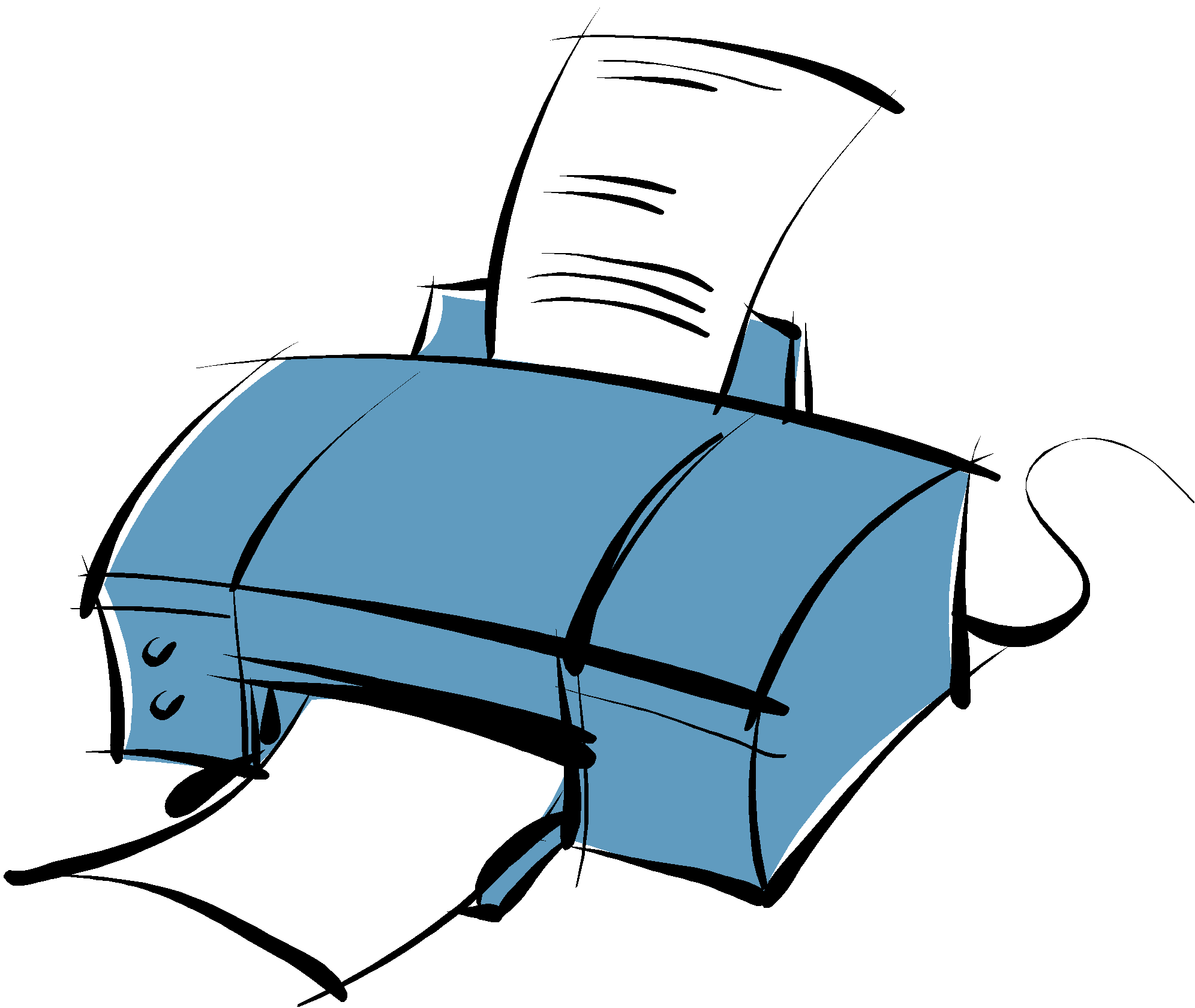 Устная работа
Задание на установление истинности утверждений
Школа  приобрела  стол,  доску,  сканер  и  принтер. Известно, что принтер дороже сканера, а доска дешевле сканера  и  дешевле  стола.  Выберите  утверждения, которые верны при указанных условиях.
Сканер дешевле доски.
Принтер дороже доски.
Доска ― самая дешёвая из покупок.
Принтер и доска стоят одинаково.
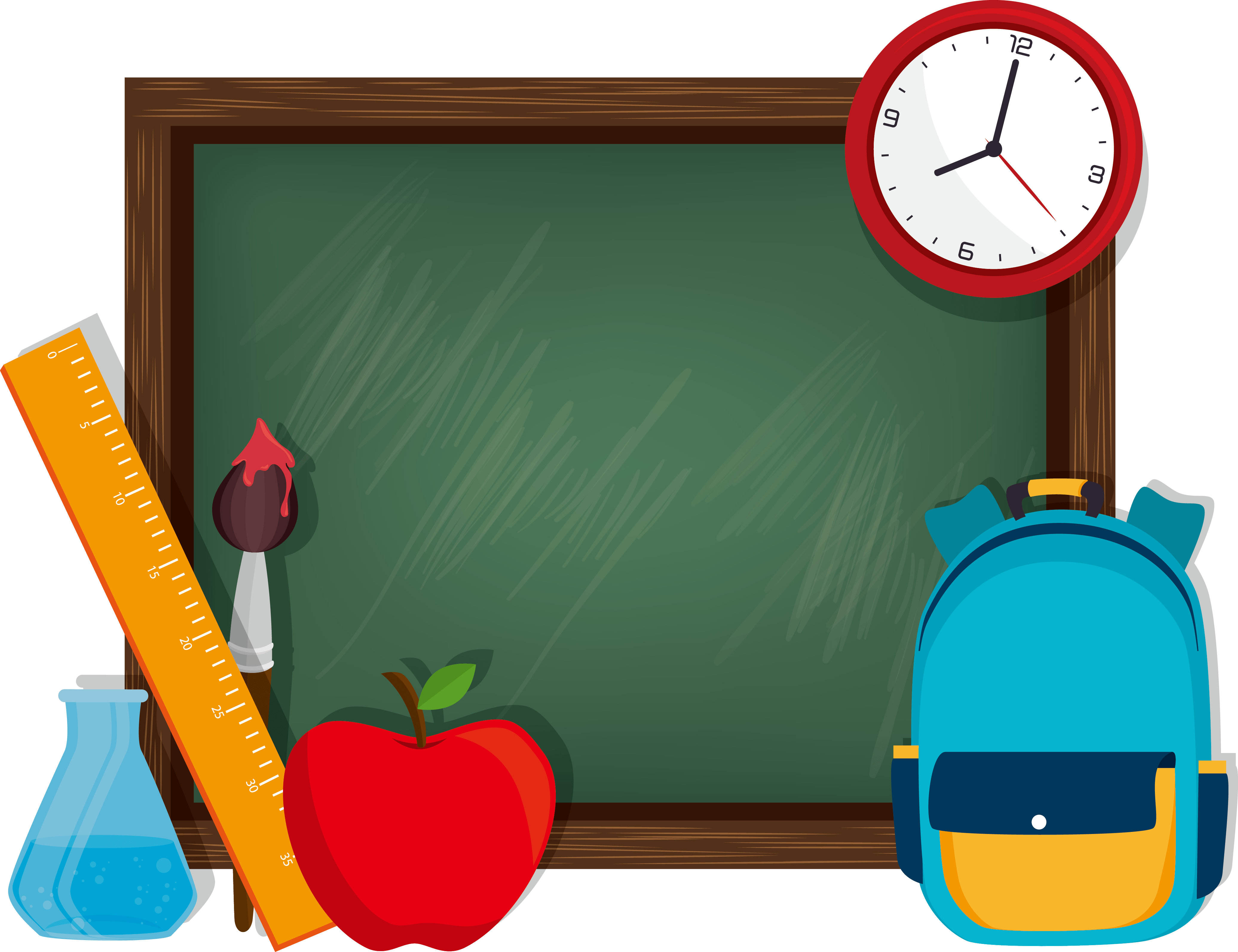 Устная работа
Задание на проверку знаний цен товаров
Установите соответствие между величинами и их возможными реальными значениями: каждому элементу первого столбца подберите соответствующий элемент из второго столбца.
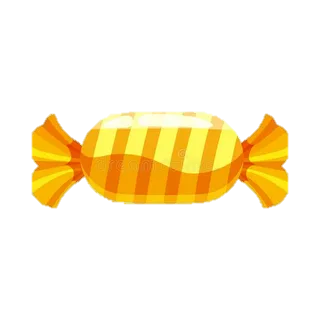 Решите задачу:
Ксюше поручили купить конфеты к классному часу. Согласно списку Ксюше нужно купить 11 кг конфет 
«Крошка», 500 г конфет «Мятный восторг», 11 кг 
конфет «Артемида» и 900 г конфет «Царь полей». На странице кондитерского магазина написаны цены на конфеты в развес и в упаковках.
01
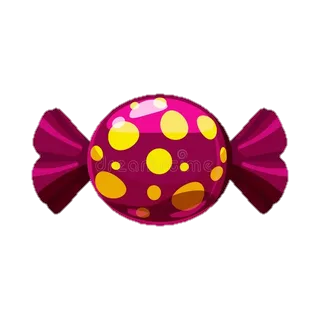 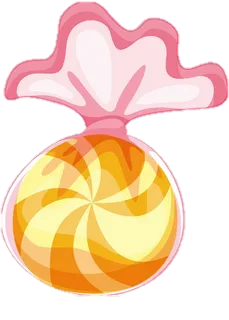 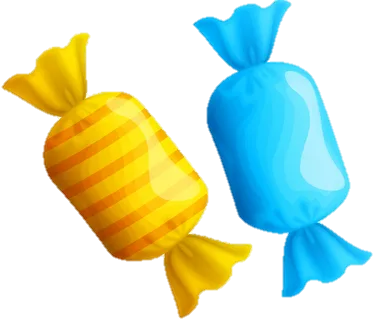 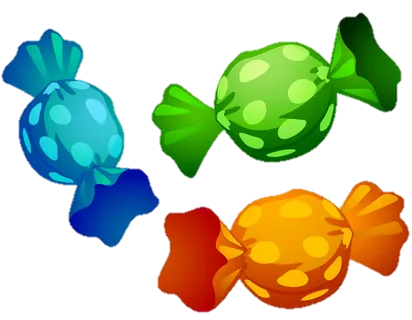 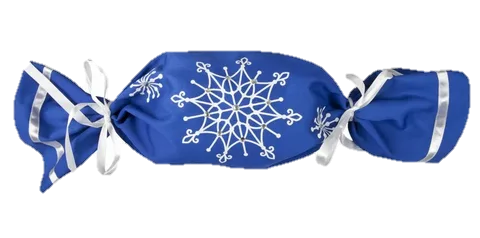 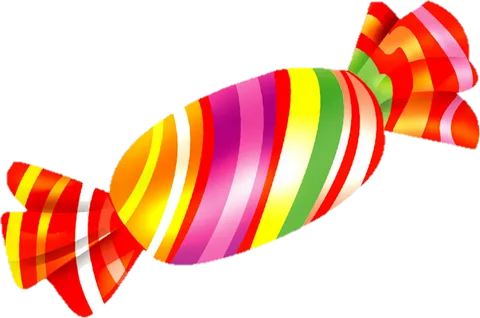 Прейскурант на шоколадные конфеты
Какую сумму должна заплатить Ксюша за все эти конфеты?
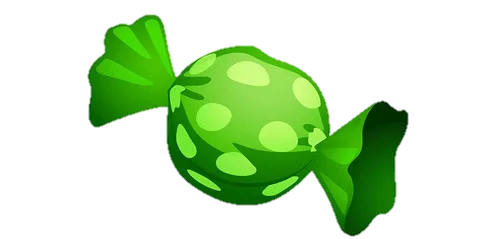 Решение:
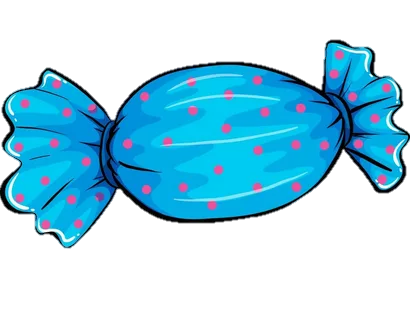 10⋅62=620 рублей
«Крошка»
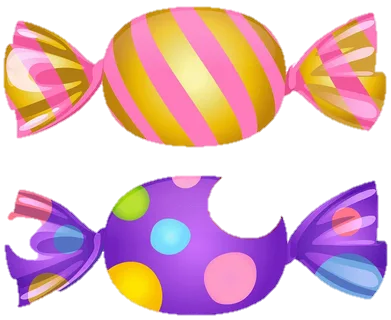 2⋅170=340 рублей
«Мятный восторг»
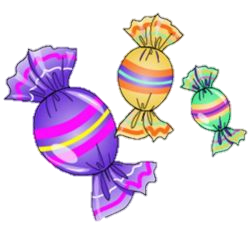 4⋅80=320 рублей
«Артемида»
4⋅75=300 рублей
«Царь полей»
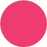 620+340+320+300=1580 рублей
Ответ: 1580 рублей
Решите задачу:
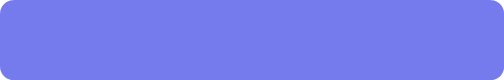 Инна покупает в ларьке фрукты для праздника. Вот что указано в ценниках:
∙∙ Апельсины — 150 руб. за килограмм;∙∙ Яблоки — 100 руб. за килограмм;∙∙ Бананы — 72 руб. за килограмм;∙∙ Персики — 300 руб. за килограмм;∙∙ Груши — 180 руб. за килограмм;∙∙ Киви — 200 руб. за килограмм.
02
Инне нужно купить 11 кг яблок, 500 г персиков и 400 г киви.
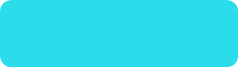 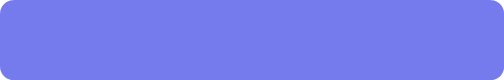 Сколько рублей должна будет заплатить Инна за фрукты?
Какую сдачу (в рублях) получит Инна с 1000 рублей при такой покупке?
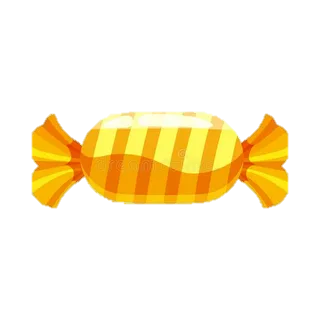 Решите задачу:
Паша пошёл в магазин и купил две упаковки печенья себе и своим друзьям Кириллу, Егору, Илье и Никите. Ребята разделили печенье поровну. За свою долю съеденного печенья Кирилл, Егор, Илья и Никита отдали Паше по 64 рубля каждый. Сколько рублей стоит одна упаковка печенья?
03
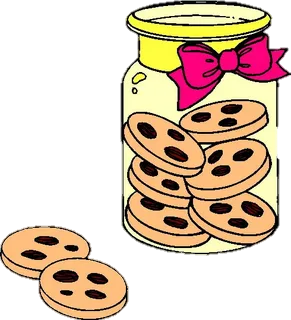 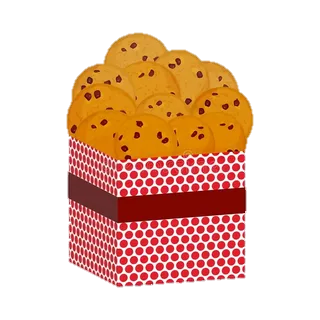 Решение:
Две упаковки печенья стоят 64⋅5=320 рублей. 

Тогда одна упаковка будет стоить 320:2=160 рублей.
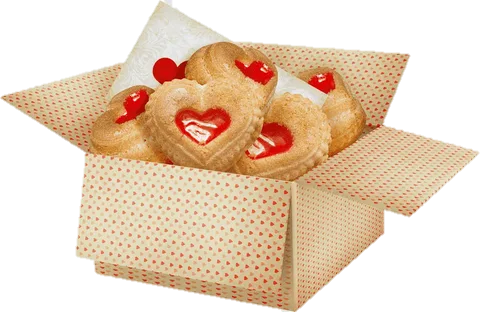 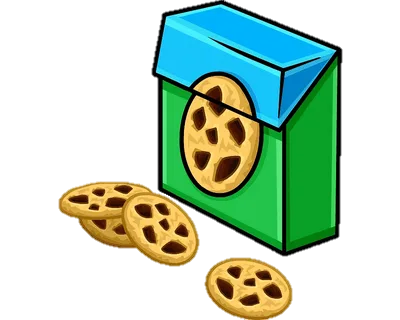 Ответ: 160 рублей
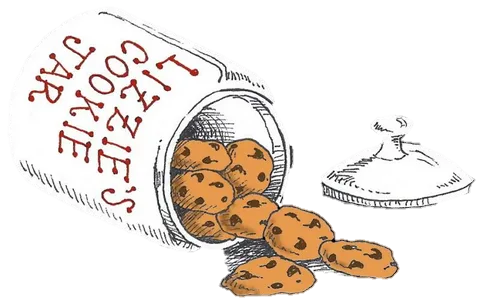 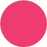 Три основных типа задач на проценты
1
2
3
Нахождение процентов от числа
Нахождение числа по его процентам
Нахождение процентного отношения чисел
Ключевые вопросы для решения задач
1
2
3
Как найти 1% и чему он равен
Что принято в задаче за 100%
Как найти неизвестное
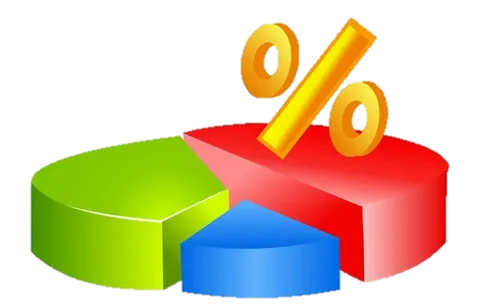 ВАЖНО!
За  100%  принимается  та величина, с которой проводится сравнение
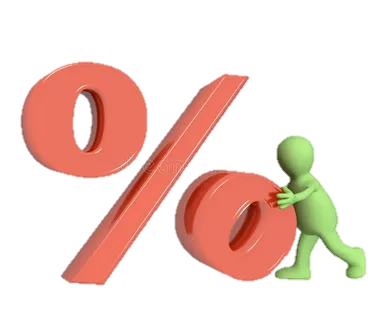 04
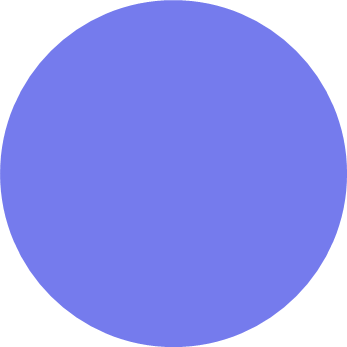 Решите задачу:
Серёжа хочет купить обувь на лето. В магазине «Сапожок» ему понравились сандалии за 1600 рублей и кеды за 1800 рублей. Этот магазин делает сезонную скидку на все сандалии 5%, а на кеды 20%.
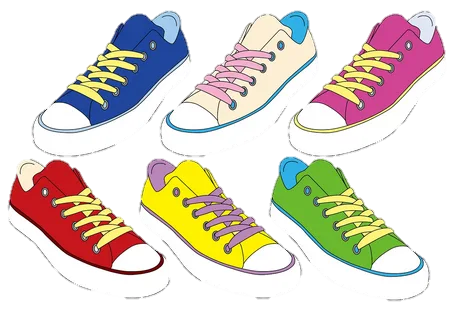 А
Б
В
Серёжа узнал, что в 
магазине «Шаботэ» 
те же 
самые кеды изначально 
стоили на 20% дороже, 
чем в «Сапожке», но 
сейчас на них действует скидка 40%. Где с учётом скидок эти кеды стоят дешевле? На сколько рублей?
Продавцы «Сапожка», 
увидев интерес Серёжи к кедам, решили продать их ему за 1350 рублей. Какую скидку от первоначальной стоимости он получил?
С учётом скидки определите, какая пара обуви среди тех, которые понравились Серёже, стоит дешевле: сандалии или кеды? В ответе укажите её стоимость со скидкой.
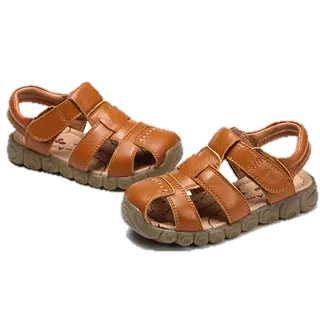 Задачи на проценты
Прочитайте задачу. Скажите, какая величина принята за 100%. Известна ли эта величина? Как найти 1%? Как ответить на вопрос задачи?
В  банке  по  некоторому  вкладу  начисляют  7% 	годовых. Это значит, что внесенная сумма через год увеличивается на 7%. На сколько увеличится вклад в  3500 р. через год?

2.     В  банке  по  некоторому  вкладу  начисляют  6% 	годовых.         Через год сумма на вкладе увеличилась на 672 р. Какая сумма была    внесена в банк?

3.      В банк положили 15800 р., а через год на счету 	оказалось  на  1264  р.  больше.  Сколько  процентов 	годовых         начислил банк по этому вкладу?
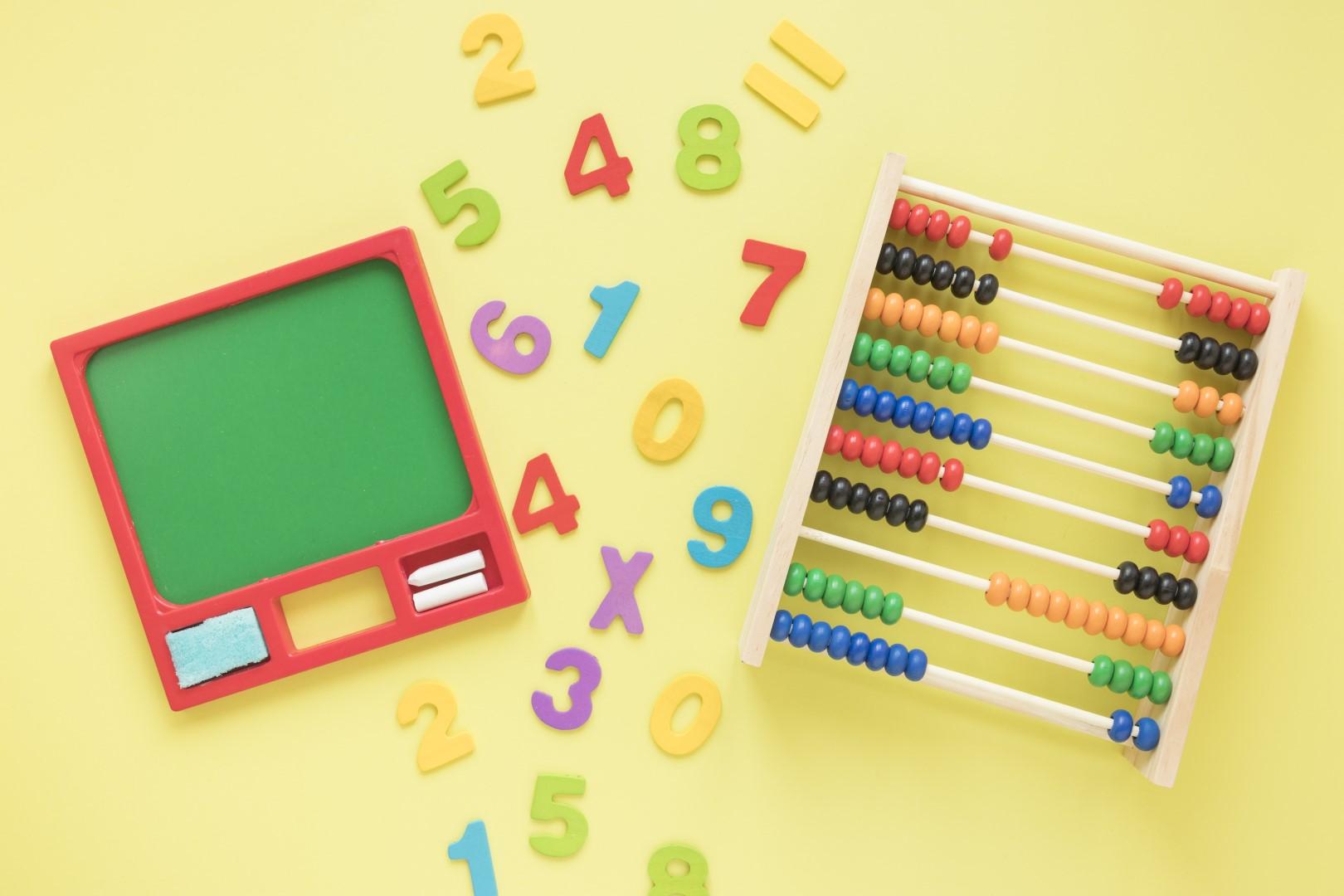 Тест
Размер единого социального налога составляет 13%. 	Сколько рублей нужно заплатить с суммы:
а) 30000 р.;	в) 400000 р.;
б) 250000 р.;	г) 1000000 р.?

Какой будет заработная плата после повышения на 	17%, если до повышения она составляла:
а) 25000 р.;   б) 56000 р.;   в) 100000 р.

В  магазине  идет  распродажа  товаров  со  скидкой 	15%. Найдите новые цены товаров, которые имели 	первоначально цену:

            а) 2250 р.;                      в) 10500 р.,
            б) 15300 р.;                    г) 450 р.
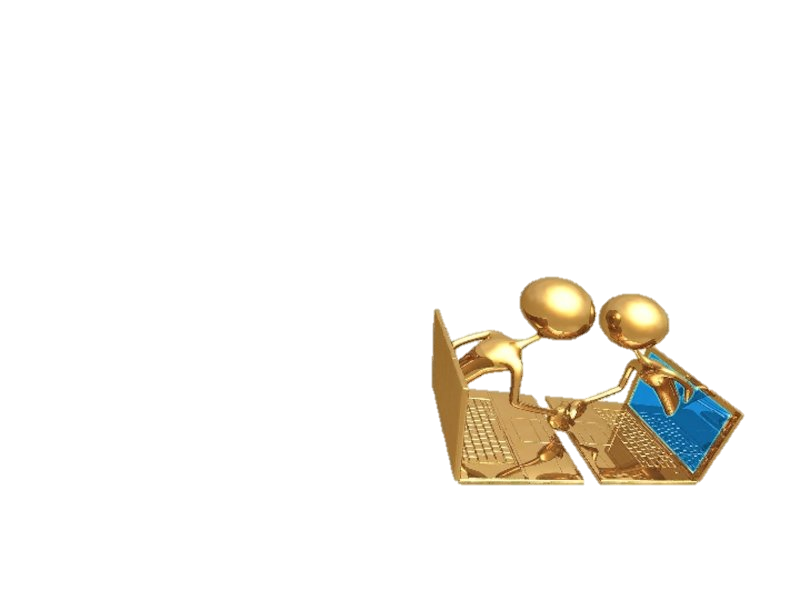 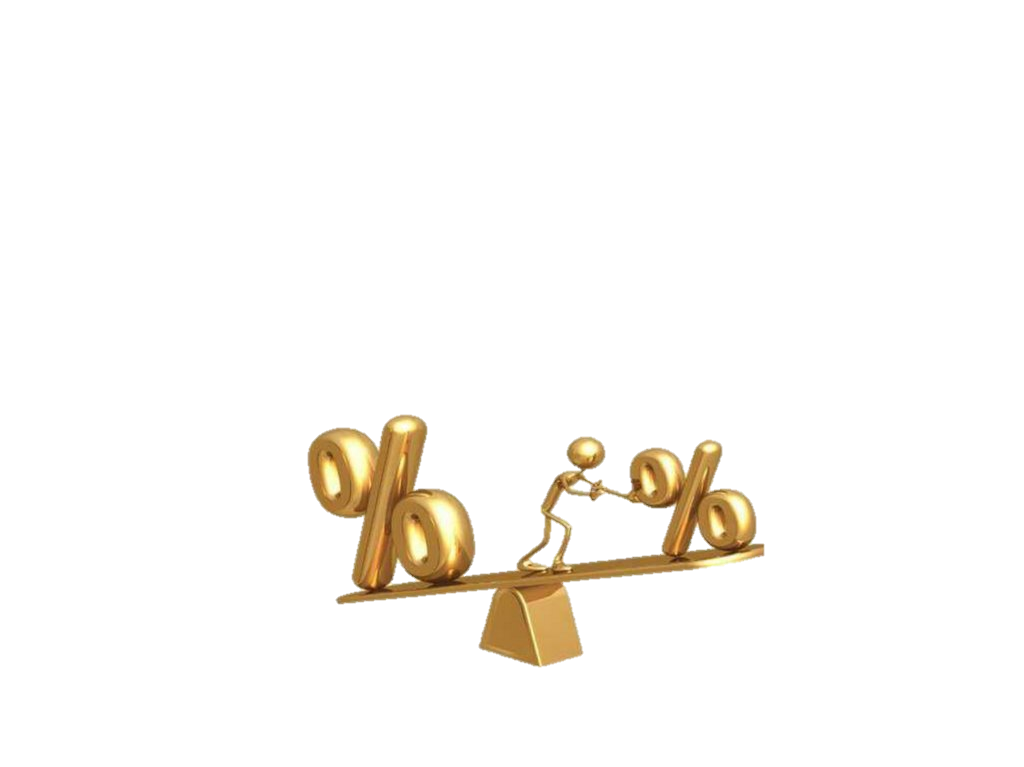 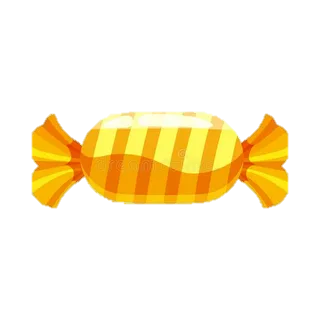 Решите задачу:
Коля запланировал в специальном приложении на телефоне пробежку на некоторую дистанцию. Когда он пробежал 1 километр 350 метров, приложение сообщило, что преодолено 45% запланированной дистанции. Сколько метров Коле ещё нужно пробежать?
05
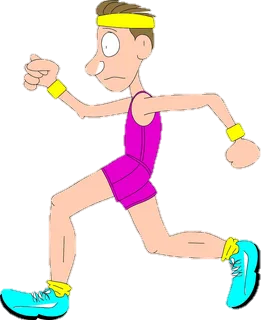 Решение:
Коля пробежал 1,35 километра. 

Ему осталось пробежать 

1,35⋅55/45=1,65 (км) , то есть 1650 (м)
Ответ: 1650 метров
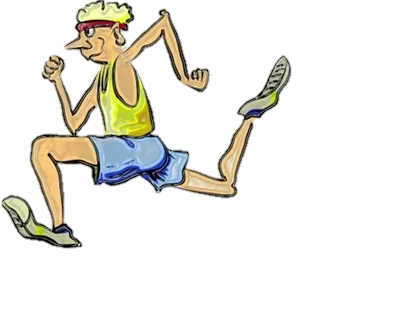 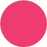 Решите задачи самостоятельно:
1
Со скидкой 20% 
наушники стоят 1632 рубля. Сколько рублей они стоили по полной цене?
Петя потратил в магазине 800 рублей. На покупку клавиатуры он израсходовал 35% этой суммы, а на покупку мыши  — 20% этой суммы. Сколько рублей стоили остальные товары, купленные Петей?
Первое число составляет 65% второго числа, а третье  — 50% второго числа. Найдите первое число, если известно, что оно больше третьего на 18.
Сумма трех чисел равна 135. Первое число составляет 15% этой суммы. Второе число в три раза больше первого. Найдите третье число. Запишите решение и ответ.
В январе фен стоил 4400 рублей. В феврале он подешевел на 15%, а в марте  — ещё на 5%. Сколько рублей стал стоить фен в апреле?
Итог урока
Что нового сегодня узнал на уроке?
Что такое   процент ?
Как найти 1 % ?
Как найти несколько процентов?
Как  найти число, если известен его 1 % ?
Как найти число, если известно несколько его процентов?